Elections provinciales 1936 ()
Le stade actuel de révolution économique et sociale de l'URSS (257969)
May 8 2009 at 11:05:05
Degrelle pirate de l'électricité (258494)
May 12 2009 at 11:05:11
De l'alliance des ouvriers et des paysans (258574)
May 12 2009 at 1:05:01
Le progrès social : bulletin  trimestriel de l'Association belge pour le Progrès social (259987)
May 20 2009 at 9:05:05
USC Grâce-Berleur (265129)
June 16 2009 at 4:06:51
USC Poulseur (265144)
June 16 2009 at 4:06:15
Fonds R. Vermeersch - J. Latin (265147)
June 16 2009 at 4:06:04
Fonds J.- L. Decerf (265152)
June 16 2009 at 4:06:51
Fonds Jean Nihon (265154)
June 16 2009 at 4:06:38
Fonds Fédération liégeoise du POB/PSB/PS (265164)
June 16 2009 at 4:06:10
Fédération verviétoise du Parti socialiste   (265201)
June 17 2009 at 8:06:37
Fonds FMSS/Solidaris (265203)
June 17 2009 at 9:06:47
Fonds "Fonds de solidarité Truffaut-Delbrouck" (265211)
June 17 2009 at 9:06:29
Fonds Jean Blistin (265221)
June 17 2009 at 9:06:38
Fonds Joseph Bovy (265234)
June 17 2009 at 9:06:23
Fonds Léon Brockus (265245)
June 17 2009 at 9:06:31
Fonds Célestin Demblon (265275)
June 17 2009 at 10:06:02
Fonds Elisa Devlieger (265285)
June 17 2009 at 10:06:01
Fonds Alex Fontaine-Borguet (265293)
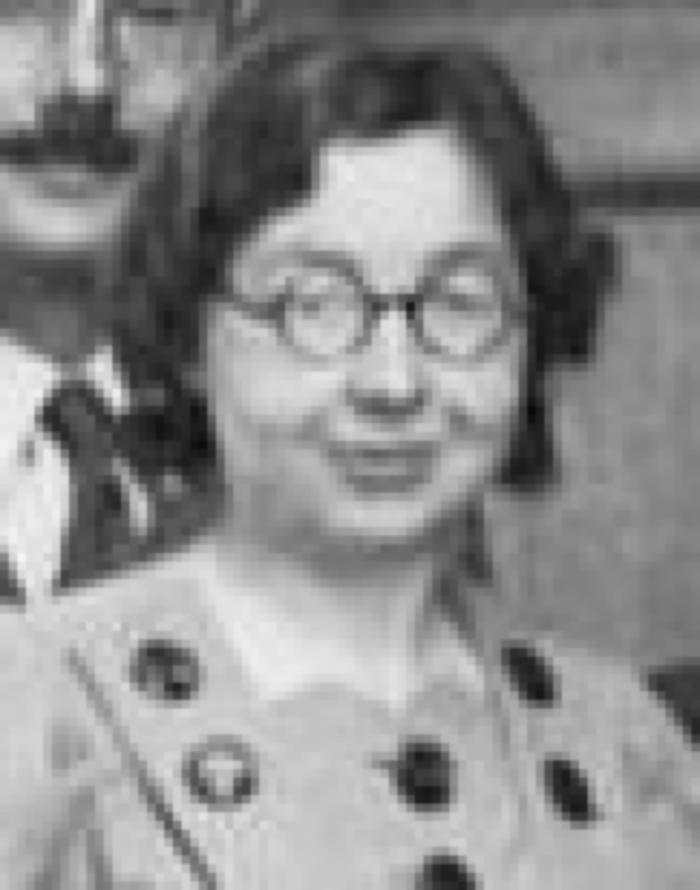 June 17 2009 at 11:06:37
Fonds Catherine Gillon (265300)
June 17 2009 at 11:06:26
Fonds Grévesse (265306)
June 17 2009 at 11:06:32
Fonds Hoebrechts (265313)
June 17 2009 at 11:06:16
Fonds René Jadot (265314)
June 17 2009 at 11:06:17
Fonds Mathieu Kisselstein (265317)
June 17 2009 at 11:06:03
Fonds Alphonse Lapaille (265324)
June 17 2009 at 11:06:54
Fonds Christian Léonet (265329)
June 17 2009 at 12:06:10
Fonds Y. Loyen (265340)
June 17 2009 at 12:06:39
Fonds Hubert Rassart (265368)
June 17 2009 at 1:06:31
Exposition internationale de l'eau (Liège 1939) (265376)
June 17 2009 at 2:06:54
Fonds François Van Belle (265878)
June 18 2009 at 3:06:09
Fonds Christiane Wéry (265883)
June 18 2009 at 3:06:27
Collection chansons (265889)
June 18 2009 at 4:06:37
Collection gadgets et objets (265890)
June 18 2009 at 4:06:44
Collection photos (265894)
June 18 2009 at 4:06:46
Collection livrets ouvriers (265895)
June 18 2009 at 4:06:06
Collection électorale (266699)
June 24 2009 at 4:06:16
Fonds Georges Truffaut (269465)
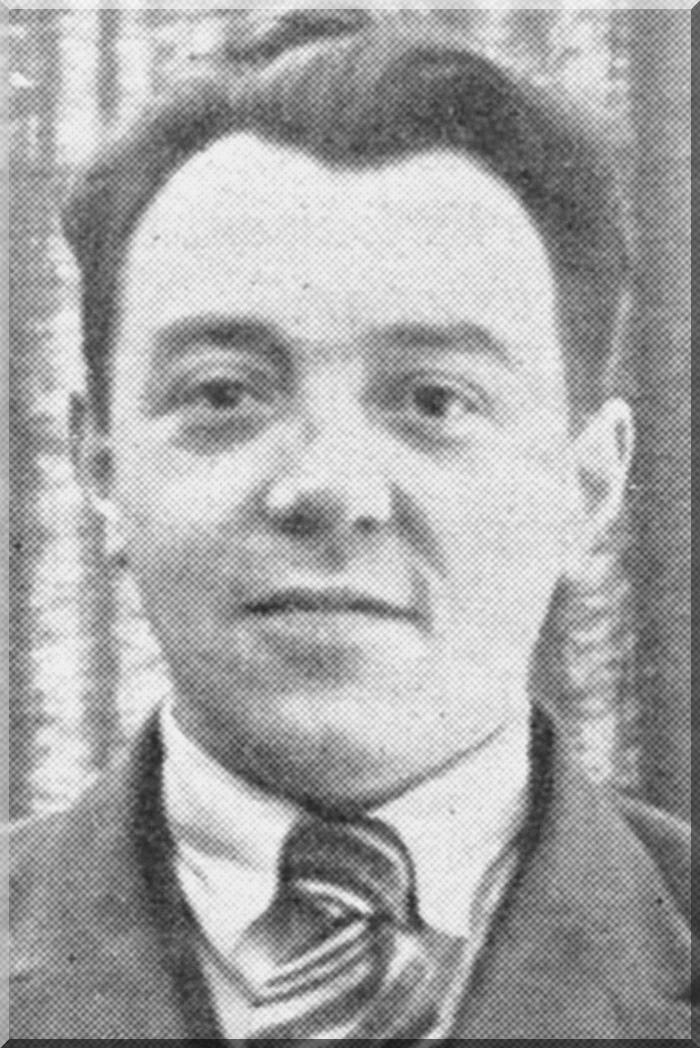 July 6 2009 at 3:07:01
La jeunesse d'un clerc (287180)
August 28 2009 at 1:08:42
Annuaire international de l'éducation et de l'enseignement : 1936 (323262)
January 28 2010 at 12:01:01
Peces de mar y de agua dulce (326260)
February 10 2010 at 3:02:39
Pourquoi nous combattons Rex (326606)
February 11 2010 at 1:02:41
Défense du terrorisme (326608)
February 11 2010 at 1:02:41
Où va le communisme ? : l'évolution du parti communiste (326643)
February 11 2010 at 1:02:41
Fascisme et révolution : Etudes tendances politiques et économiques des derniers stades de la décomposition du capitalisme (326659)
February 11 2010 at 1:02:41
Annales de l'Institut de droit comparé de l'Université de Paris 2 (326842)
February 11 2010 at 1:02:42
La responsabilité internationale de l'Etat pour les actes des organes judiciaires et le problème du déni de justice en droit international. Tome 1 (326848)
February 11 2010 at 1:02:42
La responsabilité internationale de l'Etat pour les actes des organes judiciaires et le problème du déni de justice en droit international. Tome 2 (326849)
February 11 2010 at 1:02:42
L'obligation d'exploiter et la licence obligatoire en matière de brevets d'invention : étude de droit international et de droit comparé ( théorie et jurisprudence ) (326876)
February 11 2010 at 1:02:42
Théorie juridique de la révision des traités (326908)
February 11 2010 at 1:02:42
La nature juridique des clauses territoriales du traité de Trianon (326909)
February 11 2010 at 1:02:42
Répertoire de jurisprudence en matière de transports : voyageurs, bagages : ou le conseiller-guide du voyageur (326910)
February 11 2010 at 1:02:42
La Pologne ses aspects, son histoire, sa vie d'aujourd'hui (327063)
February 11 2010 at 1:02:43
Cinquante années de politique agraire (327079)
February 11 2010 at 1:02:43
Le Fascisme en Flandre (327122)
February 11 2010 at 1:02:43
Le peuple au pouvoir (327308)
February 11 2010 at 1:02:43
La question religieuse en Soviet-Union : discours prononcé au congrès International des libres Penseurs à Prague, en 1936 (327327)
February 11 2010 at 1:02:43
Des récépissés et warrants délivrés par les magasins généraux : commentaire pratique de la loi du 28 mai 1858 sur les négociations concernant les marchandises déposées dans les magasins généraux (327570)
February 11 2010 at 1:02:44
La monnaie française depuis la guerre : 1914-1936 : inflation, stabilisation, dévaluation (327594)
February 11 2010 at 1:02:44
Histoire économique et sociale de l'ancienne Egypte (327689)
February 11 2010 at 1:02:45
Deux prêtres espagnols parlent de la tragédie de l'Espagne (327700)
February 11 2010 at 1:02:45
Humanisme et Renaissance. Tome 3, fascicule 2 (327743)
February 11 2010 at 1:02:45
Commotions populaires en Belgique (1834-1902) (327756)
February 11 2010 at 1:02:45
Quand Rex était petit .... (327923)
February 11 2010 at 1:02:45
Le mécanisme des échanges internationaux et la politique commerciale en temps de crise (328019)
February 11 2010 at 1:02:46
Les participations financières : la société anonyme au service des collectivités publiques (328159)
February 11 2010 at 1:02:46
La Bataille de Sprimont (18 septembre 1794) : Après Fleurus (328211)
February 11 2010 at 1:02:46
Le statut légal des syndicats (328868)
February 11 2010 at 1:02:48
L'évolution des armées moderne (328878)
February 11 2010 at 1:02:48
Réponse au rapport fait au nom de la commission de la Défense Nationale par Monsieur de Burlet (328887)
February 11 2010 at 1:02:49
La Belgique pour la sécurité collective (328913)
February 11 2010 at 1:02:49
Comment conjurer la guerre (328921)
February 11 2010 at 1:02:49
Vade-mecum de l'hygiéniste du travail : méthodes de recherche et d'analyse (328954)
February 11 2010 at 1:02:49
Statuts de la Caisse de Chômage (393498)
August 18 2010 at 9:08:25
Fonds Marcel Lantin (407950)
November 8 2010 at 10:11:33
La Politique extérieure de l'Italie fasciste (409601)
November 18 2010 at 11:11:34
Flor de leyendas: lecturas literarias para niños (409702)
November 18 2010 at 1:11:28
Claire Vivre (410107)
November 19 2010 at 2:11:35
Fonds Paul Bolland (415264)
December 2 2010 at 3:12:20
Collection périodiques (449145)
January 10 2011 at 11:01:49
Fonds (et collections) d'archives d'institutions (526008)
February 18 2011 at 11:02:36
Collection Sociétés Coopératives (526805)
February 18 2011 at 1:02:22
Collection 2e Guerre mondiale (534186)
February 23 2011 at 11:02:02
Collection Dossiers biographiques (538106)
February 25 2011 at 10:02:16
Vade-mecum du propagandiste (603247)
March 29 2011 at 3:03:57
La grande grève (645866)
April 14 2011 at 11:04:50
Le statut légal des syndicats : compte-rendu sténographique des journées d'étude tenues à Ostende du 21 au 23 décembre 1935 (712335)
May 16 2011 at 4:05:08
La Commune de Paris (714785)
May 17 2011 at 2:05:34
Parents, amis et défenseurs des écoles communales (715006)
May 17 2011 at 3:05:35
Congrès national pour la défense de l'enseignement public (736609)
May 27 2011 at 11:05:34
Les Jeunes et le Socialisme  (742845)
May 31 2011 at 12:05:20
Hubert Lapaille (764945)
June 15 2011 at 2:06:15
Divers (765125)
June 15 2011 at 2:06:24
La vida de las plantas (806086)
June 29 2011 at 2:06:30
La banque 1919-1935 : Allemagne, Angleterre, France (808587)
June 30 2011 at 1:06:44
Les communes belges devant le problème économique (811525)
July 4 2011 at 10:07:51
L'évolution des armées modernes (811565)
July 4 2011 at 10:07:32
Les dernières aventures de Tchantchès (830945)
July 14 2011 at 9:07:53
Anarchie ou hiérarchie : la crise de la démocratie, ébauche d'une solution (836485)
July 18 2011 at 12:07:15
Le péché contre l'amour : les civilisés (836806)
July 18 2011 at 2:07:47
La main de la morte ou amour sublime : oeuvre dialoguée, morale et dramatique en onze chapitre (898382)
August 17 2011 at 2:08:50
Les dévaluations monétaires dans l'histoire (901386)
August 18 2011 at 3:08:10
Les derniers sanglots (913927)
August 25 2011 at 10:08:26
Le Basileux Constantin XII : héros et Martyr (954446)
September 1 2011 at 11:09
Pour comprendre le capital (991105)
September 16 2011 at 10:09:28
First annual report division of placement and unemployment insurance : July 1, 1936 (1000226)
September 20 2011 at 10:09:15
Collection Coopératrices (1013046)
September 22 2011 at 12:09:45
Plans de travail : Grande-Bretagne, Luxembourg, Pays-Bas, Tchécoslovaquie (1023809)
September 30 2011 at 12:09:50
Les fluctuations des salaires sous le gouvernement Van Zeeland (1027907)
October 5 2011 at 2:10:07
Retour de l'URSS (1081025)
October 25 2011 at 10:10:43
Le pain... la paix... la liberté... ne les demande pas, prends-les ! (1144125)
November 10 2011 at 1:11:36
Socialisme et fascisme (1145566)
November 10 2011 at 4:11:44
Fascisme et grand capital (1147046)
November 14 2011 at 10:11:27
La puériculture chez les juifs et son évolution en Palestine (1166205)
November 17 2011 at 3:11:12
Le fascisme à la conquête de la Flandre (1169178)
November 23 2011 at 4:11:50
Le cinquantenaire du P.O.B. 1885-1935 : vers la souveraineté du travail (1170906)
November 24 2011 at 3:11:08
Verdun : Argonne : 1914-1918 (1227667)
December 16 2011 at 9:12:25
Fonds Juliette Vidal (1245365)
December 22 2011 at 2:12:08
La grande dépression en Belgique de 1929 à 1934 : faits et chiffres (1272145)
January 9 2012 at 1:01:27
Politique familiale (1274106)
January 9 2012 at 3:01:54
Femmes et travail (1274265)
January 9 2012 at 3:01:59
Pension et aménagement du territoire (1274366)
January 9 2012 at 3:01:21
Pacifisme et internationalisme (1274566)
January 9 2012 at 3:01:08
Socialisme et vie politique (1274625)
January 9 2012 at 3:01:38
Comptes-rendus, conférences, congrès, discours, lois, rapports (1275005)
January 9 2012 at 4:01:49
Compte-rendu divers (1275025)
January 9 2012 at 4:01:26
Congrès (1275065)
January 9 2012 at 4:01:34
Discours (1275068)
January 9 2012 at 4:01:40
Rapports (1275105)
January 9 2012 at 4:01:28
Livres et brochures (divers éditeurs) (1275125)
January 9 2012 at 4:01:35
Livres édités par l'Eglantine (Paris~ Bruxelles) (1275165)
January 9 2012 at 4:01:21
Séries et collections (1275205)
January 9 2012 at 4:01:03
Abonnement Germinal (1275285)
January 9 2012 at 4:01:14
Périodiques isolés (1275405)
January 9 2012 at 4:01:20
Avant-guerre (1303388)
January 18 2012 at 8:01:31
Le Congrès d'Ostende des Amis de l'enseignement officiel (1308126)
January 19 2012 at 12:01:34
L'électricité en Belgique : l'avenir des pays industriels dépend sur le plan économique, du prix de l'énergie dont ils disposeront (1310325)
January 19 2012 at 4:01:53
Karl Marx et sa doctrine (1338207)
February 2 2012 at 3:02:29
Le corporatisme : doctrine et application (1448705)
February 10 2012 at 2:02
La maladie infantile du communisme, le communisme de gauche : vulgarisation de la stratégie et de la tactique marxistes (1474225)
February 20 2012 at 12:02:55
Bulletin trimestriel (1484865)
February 23 2012 at 10:02:24
La grève en masse le Parti et les syndicats (1496932)
February 28 2012 at 4:02:22
L'ange et la bête (1505786)
March 2 2012 at 10:03:42
Qu'a donné la dictature à l'Italie (1516488)
March 6 2012 at 12:03:17
Par les chemins de Wallonie (1523705)
March 8 2012 at 9:03:59
Histoire des doctrines politiques depuis l'antiquité jusqu'à nos jours (1533145)
March 14 2012 at 11:03:01
Election législatives 1936 (1564085)
March 27 2012 at 9:03:09
La plate-forme électorale du POB : vade-mecum (1564605)
March 27 2012 at 10:03:22
Trois années de régime hitlérien (1566531)
March 28 2012 at 9:03:11
L'action de Delattre au Département du travail et de la prévoyance sociale : élection législatives de 1936 (1567505)
March 28 2012 at 1:03:34
Après 5 années de gestion désatreuse des catholiques, démo-chrétiens et libéraux, un an de Gouvernement avec les socialistes, une année de rénovation (1569165)
March 29 2012 at 11:03:57
Elections législatives de 1936 : après 5 années de gestion désatreuse des catholiques, démo-chrétiens et libéraux, un an de Gouvernement avec les socialistes, une année de rénovation (1569206)
March 29 2012 at 11:03:12
La lueta de clases a traves de la historia de mixier : ensyo marxista (1589526)
April 6 2012 at 2:04:04
Libération de l'humanité par la science (1612365)
April 16 2012 at 4:04:14
Manuel d'hygiène moderne basée sur des notions d'anatomie et de physiologie (1645705)
April 25 2012 at 12:04:03
La position du Parti en ce qui concerne le Front unique et le Front populaire (1662045)
April 30 2012 at 11:04:48
Pour l'étude du marxisme : guide de lecture (1668066)
May 2 2012 at 3:05:54
Plutero y yo : elegin andaluza (1687945)
May 9 2012 at 11:05:29
El Reloj : las aventuras de Petika (1699586)
May 14 2012 at 11:05:30
La francisation des arrondissements de Bruxelles, Arlon et Verviers au cours d'un demi-siècle (1880-1930) (1701545)
May 15 2012 at 9:05:36
Georges Sorel et le syndicalisme révolutionnaire (1702885)
May 15 2012 at 11:05:04
Traité des sociétés coopératives (1705965)
May 16 2012 at 9:05:34
Histoire du bolchévisme (1715545)
May 23 2012 at 9:05:31
Union sacrée 1914-193... (1715825)
May 23 2012 at 9:05:59
Livre rouge sur le procès de Moscou (1742966)
June 5 2012 at 10:06:05
Etudes coopératives : séminaire coopératif (session 1936) (1745508)
June 5 2012 at 4:06:23
Esquisse de géopolitique (1746486)
June 6 2012 at 10:06:41
Illusionnisme - opportunisme - défaitisme (1749248)
June 7 2012 at 9:06:15
Statuts coordonnés - nominations - pouvoirs (1752587)
June 8 2012 at 11:06:11
El folklore en la escuela (1781667)
June 22 2012 at 2:06:20
La révolution trahie (1795745)
July 2 2012 at 10:07:31
Carnet de notes sur un dieu : le Christ (1898948)
August 29 2012 at 10:08:04
Jésus, Marx ou Mussolini (1899065)
August 29 2012 at 10:08:14
Introduction à la sociologie (1905263)
September 3 2012 at 9:09:26
Les places de jeux, les plaines de jeux et les terrains sportifs (1947225)
September 24 2012 at 10:09:44
Tempête sur l'Espagne (1947467)
September 24 2012 at 11:09:23
Au secours de l'Espagne : hommage à Pierre Brachet (1978805)
October 12 2012 at 10:10:07
La guerre d'Espagne (1989945)
October 18 2012 at 10:10:27
Les forts de Moulainville et de Douaumont sous les 420 (1999805)
October 23 2012 at 10:10:35
Les luttes de classes en France (1848-1850) (2004906)
October 25 2012 at 10:10:26
URSS : réflexions (2029387)
November 9 2012 at 11:11:19
La face économique du monde dans la septième année de la crise (2033512)
November 13 2012 at 9:11:57
Histoire économique contemporaine (2120005)
December 19 2012 at 11:12:22
La guerre civile en France : la Commune de Paris (2159025)
January 15 2013 at 10:01:01
La révolution sociale : démontrée par le coup d'Etat du Deux décembre (2193586)
January 23 2013 at 3:01:12
Pédagogie nouvelle : théorie et pratique (2196585)
January 24 2013 at 10:01:44
Vers la réforme de l'école primaire belge (2196766)
January 24 2013 at 10:01:19
La statistique et l'étude de la distribution en Belgique (2235745)
February 5 2013 at 4:02:27
Banques de classes et de groupe sociaux (2269585)
February 18 2013 at 9:02:46
Rapports moral et financier : pour les années 1934 et 1935 (2324927)
March 5 2013 at 11:03:21
Le fascisme à la conquête de la Flandre (2845745)
November 20 2013 at 2:11:59
Fonds Freddy Terwagne (2846465)
November 21 2013 at 8:11:33
Le problème de l'alimentation rationnelle : ses aspects, ses difficultés (2861205)
November 28 2013 at 11:11:10
La lutte contre la prostitution en URSS (2874769)
December 4 2013 at 4:12:17
Livrets d'ouvrier (2899925)
December 13 2013 at 11:12:10
Repères biographiques et portraits (3323425)
July 1 2014 at 11:07:37
Essor et développement de Liège et sa région (3323426)
July 1 2014 at 11:07:04
Jeunesse (3325685)
July 2 2014 at 9:07:24
Parcours militaire (3326286)
July 2 2014 at 10:07:58
Le socialiste (3326745)
July 2 2014 at 10:07:53
Vie privée (3326785)
July 2 2014 at 10:07:59
Echevinat des Travaux publics de Liège (3327886)
July 2 2014 at 1:07:21
Monument Tchantchès (3328046)
July 2 2014 at 2:07:02
Port autonome et Canal Albert (3349874)
July 10 2014 at 4:07:41
Histoire illustrée de la guerre de 1914 (3580730)
December 9 2014 at 2:12:22
Drapeaux "Prolétaire Hutois" (3752686)
March 26 2015 at 12:03:03
Drapeaux "Mutuelle les Prolétaires Hutois" (3752705)
March 26 2015 at 12:03:43
Registre de la correspondance : 1931-1937 / indicateur Tenu par le Secrétaire Communal (3752905)
March 26 2015 at 1:03:47
La vie baroque (3776125)
April 8 2015 at 12:04:19
Conseil national de Protection de la jeunesse et Comité de Protection de la jeunesse (4027077)
October 20 2015 at 2:10:35
Condition féminine (4027232)
October 20 2015 at 2:10:42
Médecine préventive (4027492)
October 20 2015 at 3:10:59
Le mouvement syndical en Belgique (4134192)
January 22 2016 at 2:01:52
Histoire de mes pensées (4203612)
March 7 2016 at 11:03:46
L'unique solution du problème social : le droit à la vie (4222552)
March 21 2016 at 10:03:24
Homo : revue bimensuelle de culture et d'action sociales (4262233)
April 25 2016 at 3:04:23
Conférence internationale des plans du travail : Genève, 17, 18, 19 avril 1936 (4585034)
December 1 2016 at 1:12:47
1er mai à Liège : manifestation (ARC-C AFF MAI 0044)
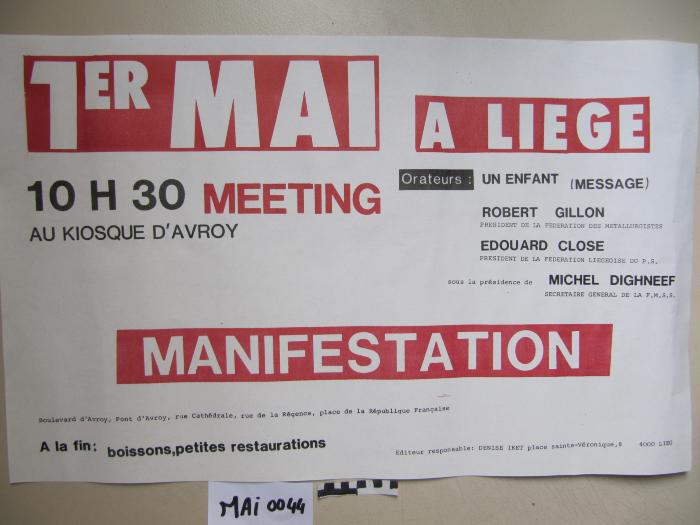 Le 1er mai c'est aussi l'affaire des jeunes (ARC-C AFF MAI 0046)
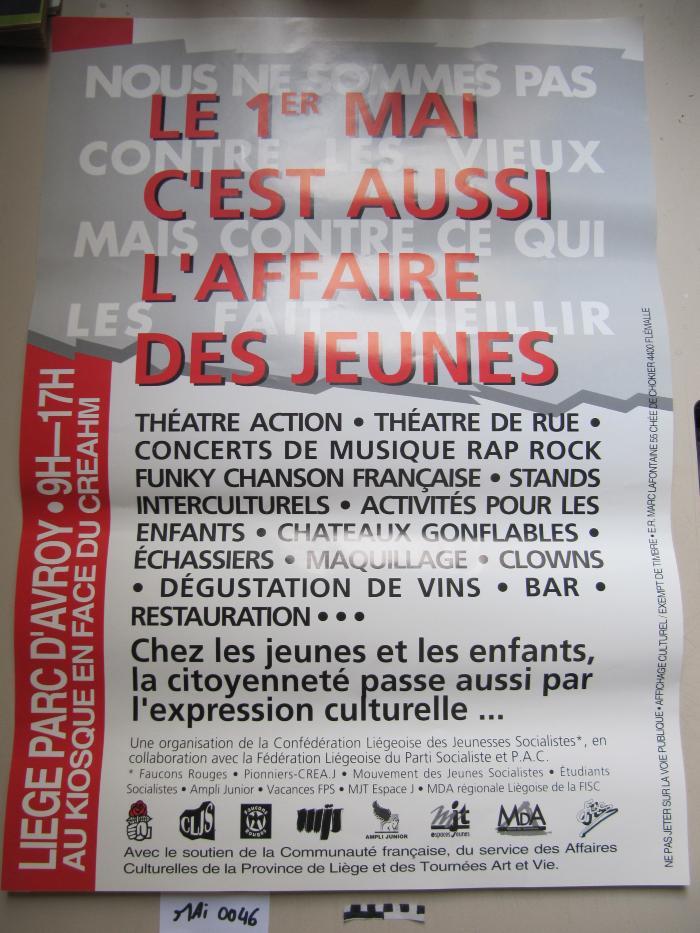 Fonds France Truffaut (ARC-P TRU-F)
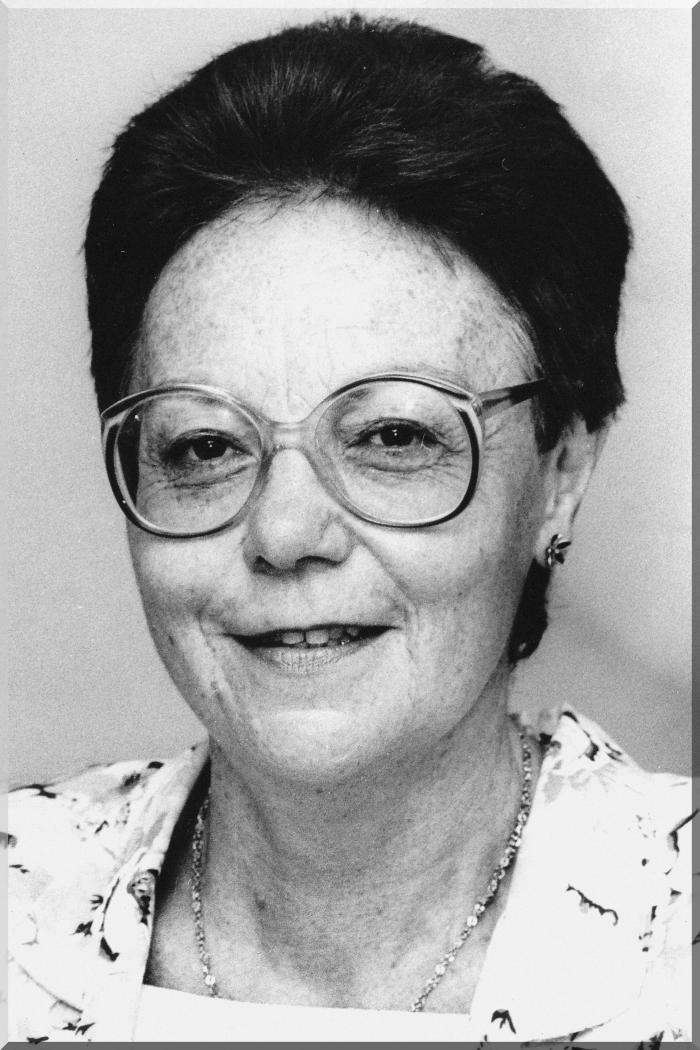 July 6 2009 at 3:07:01